VY_III/2_INOVACE_100_Zdeněk Miler
Zdeněk Miler
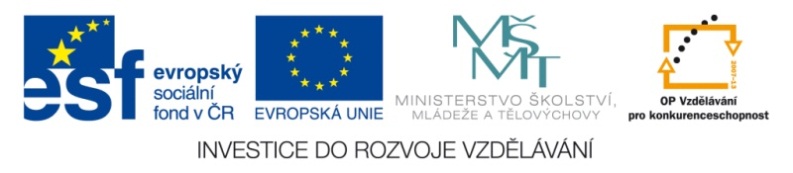 Mgr. Jana Svobodová
Obsah
Portrét
Povolání
Život
Dílo
Otázky
Portrét
Obrázek na tabuli
Povolání
Režisér
Výtvarník
Ilustrátor
Život
1921 Kladno – 2011 Nová Ves pod Pleší
Začal pracovat u filmu
Po válce pracoval v barrandovském studiu
Měl dvě dcery, které namluvily ( zvuky ) Krtečka
Získal různá ocenění
Díla
O krtečkovi ( 49 dílů )
O cvrčkovi
O štěňátku
O veselé mašince
Pohádkový dědeček
Kubula a Kuba Kubikula
OtázkyČítanka pro 2. ročník, O zvědavém štěňátku
Co se stalo s vodu z misky
O kom si myslelo štěňátko, že mu vypilo vodu
Kdo mu poradil najít viníka
Jak se dostalo štěňátko ke sluníčku